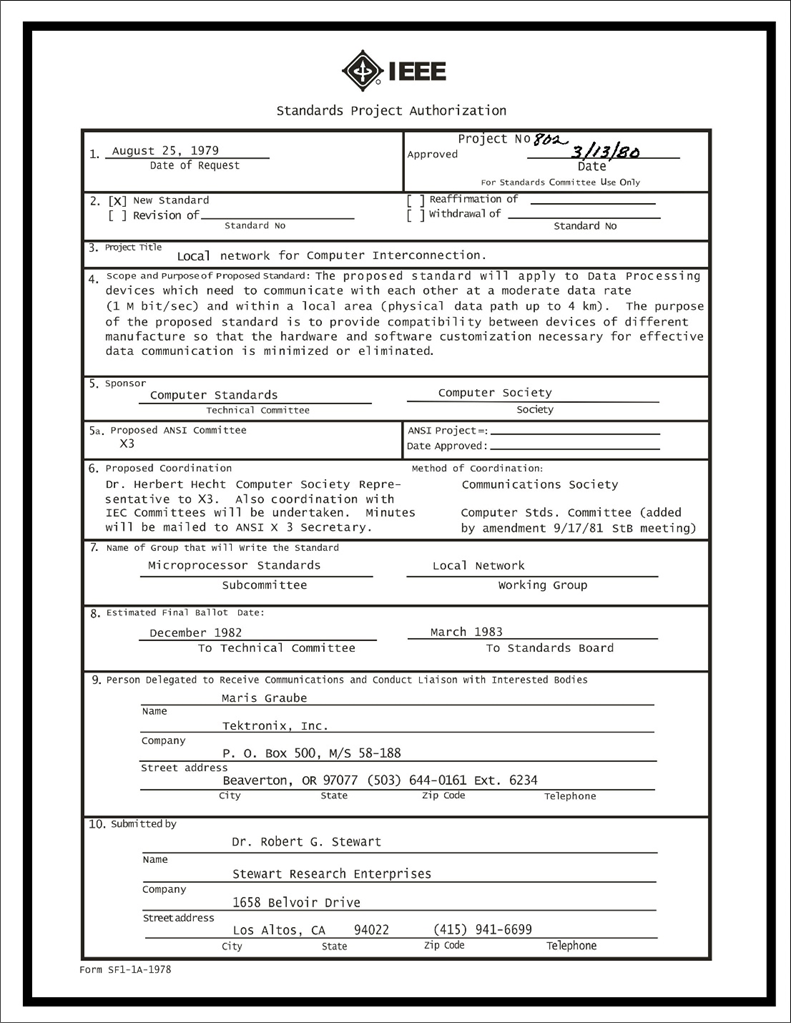 IEEE 802 LMSCExecutive Committee 06 June 2023Electronic Meeting20:00-22:00 UTC15:00-17:00 ET
1
DCN ec-23-0103-00-00EC
1.00 Meeting called to order/roll call
2.00 Review/modify/approve agenda
2.01 Participation Slide Set URLs:
https://ieee802.org/sapolicies.shtml 
https://standards.ieee.org/content/dam/ieee-standards/standards/web/documents/other/Participant-Behavior-Individual-Method.pdf

Participant behavior is guided by IEEE Code of Ethics & Conduct
Participants shall act independently of others, including employers
Standards activities shall allow the fair & equitable consideration of all viewpoints
2
3.00 Chair’s Announcements
Proforma:
Use IMAT to log your attendance
Please enable mute when you are not speaking
Please use the chat function to request being put in the queue

To Be Updated
3
6.0 EC Any Other Business?
Any other business?
6.01 - Supporting an IEEE Milestone Program Plaque for FCC's 5/9/85 creation of the unlicensed ISM bands
6.02 - Framemaker license status and request to purchase more
6.03 - IEEE 802 in social media
4
9.0 EC Action Item Status Review
Review Action Items from this meeting
tbd
5
Adjourn EC Meeting
6